«Лучшие практики»
Откуда появилась «лучшая практика»?
«Лучшая практика» – термин зафиксированный Агентством стратегических инициатив (АСИ)
АСИ выпустило «Сборник лучших практик»
«Лучшие практики» – стал одним из измерителей результатов работы субъекта РФ в Национальном рейтинге
Номинации конкурса/категории муниципальных практик
Социальная – экономическая политика
Развитие человеческого капитала
Создание комфортных условий проживания
Вовлечение общественности в принятие ключевых решений
Эффективное бюджетирование
Качество оказания государственных и муниципальных услуг
Количество заявленных практик
Доля регионов в федеральных округах, принявших участие в конкурсе
Количество заявленных практик по федеральным округам
4
МОЯ ШКОЛЬНАЯ КАРТА» (УДМУРТСКАЯ РЕСПУБЛИКА) 
Проект представляет собой инновационную автоматизированную карточную систему оплаты, учета и организации питания учащихся школ Удмуртской Республики.
Практики – победители конкурса
«Социально-экономическая политика»
2
4
1
«ПОЖАРНЫЙ ИЗВЕЩАТЕЛЬ – В КАЖДЫЙ ДОМ, В КАЖДУЮ КВАРТИРУ» 
(РЕСПУБЛИКА БАШКОРТОСТАН)
Проект обеспечения автономными пожарными извещателями жилые помещения, в которых проживают семьи находящиеся в социально-опасном положении и малоимущие многодетные семьи
«Создание комфортных условий проживания»
СОЦИОКУЛЬТУРНЫЙ ПРОЕКТ ДЛЯ ЛЮДЕЙ С ОГРАНИЧЕННЫМИ ВОЗМОЖНОСТЯМИ ПО ЗРЕНИЮ «ТРАДИЦИИ НАРОДНОЙ КУЛЬТУРЫ - НА КОНЧИКАХ ПАЛЬЦЕВ» (СВЕРДЛОВСКАЯ ОБЛАСТЬ).
Проект направлен на повышение уровня доступности ценностей традиционной народной культуры для людей с ограниченными возможностями по зрению, укрепление их духовных ценностей, способствование гармоничному развитию личности в социокультурном пространстве.
«Развитие человеческого капитала»
3
«Вовлечение общественности в принятие ключевых решений»
«ОБЩЕСТВЕННЫЙ ОТБОР РУКОВОДИТЕЛЕЙ»: ПРАКТИКА ОБЩЕСТВЕННОГО ОТБОРА РУКОВОДИТЕЛЕЙ ВЕДОМСТВ СОЦИАЛЬНОГО БЛОКА В ХАНТЫ-МАНСИЙСКОМ АВТОНОМНОМ ОКРУГЕ – ЮГРЕ» (ХМАО)
В рамках проекта граждане имеют возможность видеть все этапы отбора руководителей, задавать вопросы, участвовать в голосованиях за кандидатов. Также формируется кадровый резерв.
«Эффективное бюджетирование»
«НАРОДНЫЙ БЮДЖЕТ» (ТУЛЬСКАЯ ОБЛАСТЬ)
Проект направлен на решение первоочередных проблем жителей, за счет объединения ресурсов областного бюджета, бюджетов муниципальных образований, финансовых средств населения и средств юридических и физических лиц, индивидуальных предпринимателей.
5
ОРГАНИЗАЦИЯ ШАГОВОЙ ДОСТУПНОСТИ ПРЕДОСТАВЛЕНИЯ ГОСУДАРСТВЕННЫХ И МУНИЦИПАЛЬНЫХ УСЛУГ ДЛЯ МАЛОМОБИЛЬНЫХ КАТЕГОРИЙ ГРАЖДАН И ЛЮДЕЙ С ОГРАНИЧЕННЫМИ ВОЗМОЖНОСТЯМИ (ЛИПЕЦКАЯ ОБЛАСТЬ)
В рамках проекта обеспечена организация шаговой доступности предоставления государственных и муниципальных услуг для маломобильных категорий граждан и людей с ограниченными возможностями
«Качество оказания государственных и муниципальных услуг»
6
5
Органы местного самоуправления как - система
ICOM model
Control
Контроль
Output
ОМСУ
Input
Вход
Выход
Mechanism
Механизм реализации
Ограничения системы ОМСУ
Внешние
Нормативная правовая база
Ресурсы на производство продукта
Особенности территории
Уровень потребностей населения
Время

Внутренние
Уровень профессионализма исполнителей
Уровень оснащенности/материальная база
Ресурсы на жизнеобеспечение системы
Условие существования системы – производство продукта
ICOM model
Контроль
ОМСУ
Вход
Продукт
Механизм реализации
Влияние ограничений на производство продукта
ICOM model
Контроль
проблема
ОМСУ
проблема
Вход
Продукт
Механизм реализации
проблема
Устранение влияния проблемы – жизненный цикл «лучшей практики»
Проблема 
Варианты решения
Инициатива/идея - как будем решать проблему
Декларация инициативы
Поддержка инициативы/соратники/единомышленники
Преодоление барьеров/ограничений
Поиск ресурсов/или оптимизация расходов
Воплощение идеи/решение проблемы
Эксплуатация/проверка конструкции на жизнеспособность
Внесение изменений в существующую систему
Утверждение как истинного/общепринятого
Тиражирование
Вероятность устранения проблемы оценивается в категориях
Все это делали и делают
Мы это уже делали
Мы не делали, но кто то уже это делал
Никто никогда этого не делал
Невозможно это сделать
Формы реализации «лучших практик»
Придумали сами
«Позаимствовали у соседей»
Заставили сделать «сверху»
Заставили сделать «снизу»
Нужда заставила
Причины возникновения «лучших практик»
Придумали сами/хотели как лучше
«Позаимствовали у соседей»/хотели как лучше

Заставили сделать «сверху»/деваться некуда
Заставили сделать «снизу»/деваться некуда
Нужда заставила/деваться некуда
Мотивация
Стимул
Влияние ограничений на производство продукта
ICOM model
Контроль
проблема
ОМСУ
проблема
Вход
Продукт
Механизм реализации
проблема
Внешняя среда для процесса МСУ
инвесторы
ОМСУ
подрядчики
потребители
исполнители
Внешняя среда для процесса МСУ
РОИВ
Росатом
ОГИВ
Службы
УК
Организации
ОМСУ
Жители города
Муниципальные служащие
Сотрудники администрации
Требования внешней среды к ОМСУ
Качество работы
компетентность
понятность
компетентность
Удовлетворение 
потребностей
ОМСУ
Понятность
компетентность
Критерии оценки продукта/услуги произведенного ОМСУ
контроль
спокойствие
ОМСУ
вход
удовлетворение
потребностей
потребитель
удобство
механизм
исполнения
Результаты оценки продукта/услуги произведенного ОМСУ
РОИВ
Росатом
спокойствие
ОМСУ
вход
удовлетворение
потребностей
Жители города
удобство
Муниципальные служащие
Сотрудники администрации
Процесс производства продукта/услуги ОМСУ
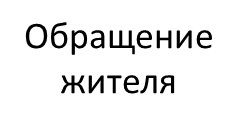 !
Осознание проблемы
Действие
Продукт
Решение
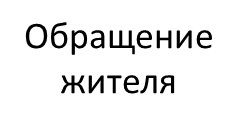 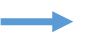 Обращение
жителя
Контроль исполнения
Контроль
Контроль исполнения
Механизм контроля сроков исполнения


Контроль качества
Механизм учета повторного обращения граждан
Процесс производства продукта/услуги ОМСУ
!
Осознание проблемы
действие
продукт
Оценка продукта
решение
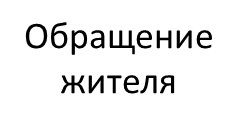 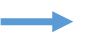 Обращение
жителя
Контроль удовлетворенности
Контроль
Контроль удовлетворенности
Механизм взаимодействия и обратной связи
Внешняя среда для процесса МСУ
РОИВ
Росатом
ОГИВ
Службы
УК
Организации
ОМСУ
Жители города
Муниципальные служащие
Сотрудники администрации
Механизм устранения проблемы
РОИВ
Росатом
ОГИВ
Службы
УК
Организации
ОМСУ
Жители города
Муниципальные служащие
Сотрудники администрации
Городской актив
проблема
Механизм устранения проблемы
РОИВ
Росатом
ОГИВ
Службы
УК
Организации
ОМСУ
Жители города
Муниципальные служащие
Сотрудники администрации
Гражданин страны Росатом
проблема
Механизм устранения проблемы
РОИВ
Росатом
Гражданин страны Росатом
проблема
ОГИВ
Службы
УК
Организации
ОМСУ
Жители города
Муниципальные служащие
Сотрудники администрации
Гражданин страны Росатом
проблема
Механизм устранения проблемы
РОИВ
Росатом
Гражданин страны Росатом
проблема
ОГИВ
Службы
УК
Организации
ОМСУ
Жители города
Гражданин страны Росатом
Муниципальные служащие
Сотрудники администрации
Гражданин страны Росатом
проблема
Конфликт степени удовлетворенности
1 все
2-1-4 Власть
3-1-4 Жители
2-1-3 Росатом
Росатом
2
3
1
Власть
Жители
4
Решение конфликта степени удовлетворенности
Росатом
ГСР
2
3
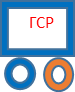 1
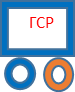 Гражданин страны Росатом
Власть
Жители
4
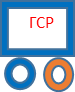 ГСР
Связность
Территория культуры Росатома
Школа Росатома
Конкурс социально значимых проектов
Слава созидателям
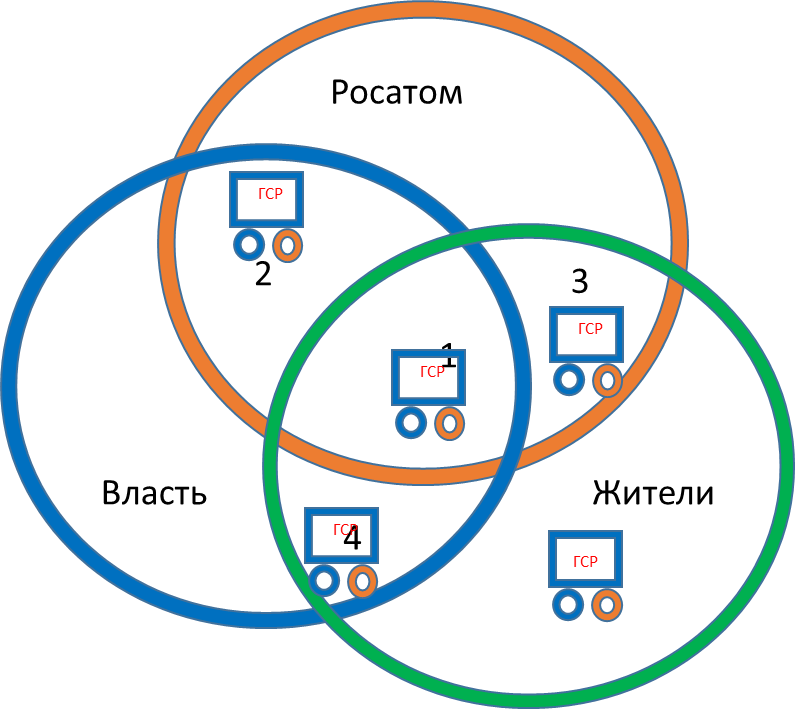 Гражданин страны Росатом
Результат проектов 2016:

База/списки «Гражданин страны Росатом»
Сообщество «Гражданин страны Росатом»
Основные действия
Актуализировать списки/привести в соответствие
Провести мероприятия, которые обеспечат связь с участниками проектов 2016г.
Обзвон по спискам
Анкетирование по спискам
Сбор инициатив по спискам
Сформировать план формирования и внедрения «лучших практик»
Партиципаторный бюджет – самая распространенная и понятная форма 
Привлечь к организации, проведению и участию в голосовании по спискам «Гражданин Страны Росатом»
Основные действия
Муниципальным служащим вменить в обязанность использовать базу «Гражданин страны Росатом» при организации и проведении плановых мероприятий
Включить в план работы администрации задачу по сбору инициатив и формировании «лучшей практики»
Разработать «дорожную карту» реализации инициативы, выдвинутую сообществом «Гражданин страны Росатом»
До окончания года сформировать достоверную базу данных
Спасибо за внимание!